臺北市立松山工農

綜高課程宣導




教務處課務組長 謝佳惠
aca_cd@saihs.edu.tw
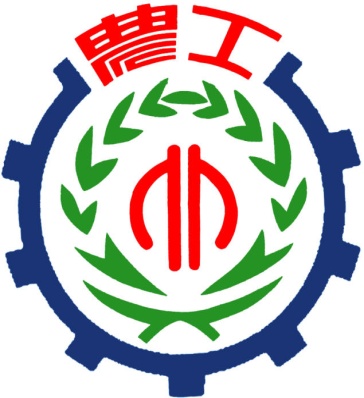 綜合高中的理念與精神
(一)堅持延緩分流。
(二)分流時重視學生的興趣、性   
    向，而不以學業成績為依據。
(三)將受教權及教育選擇權還給學生，  
    建構適性教育；落實學生為中心、  
    學校本位的教育精神；帶好每一位 
    學生，發揮教育的最大可能。
部定必修科目表
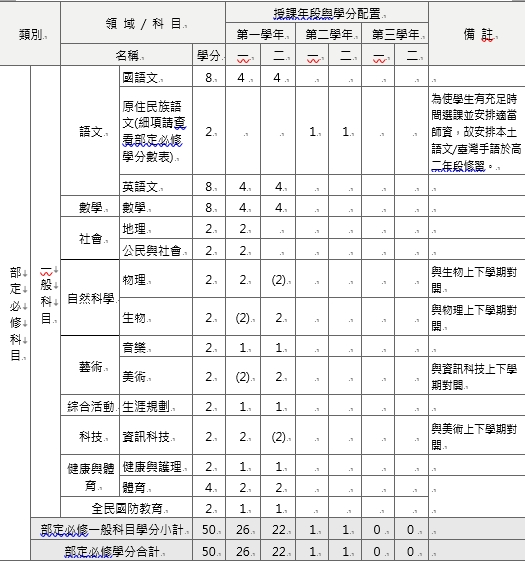 新增
校訂必修科目表
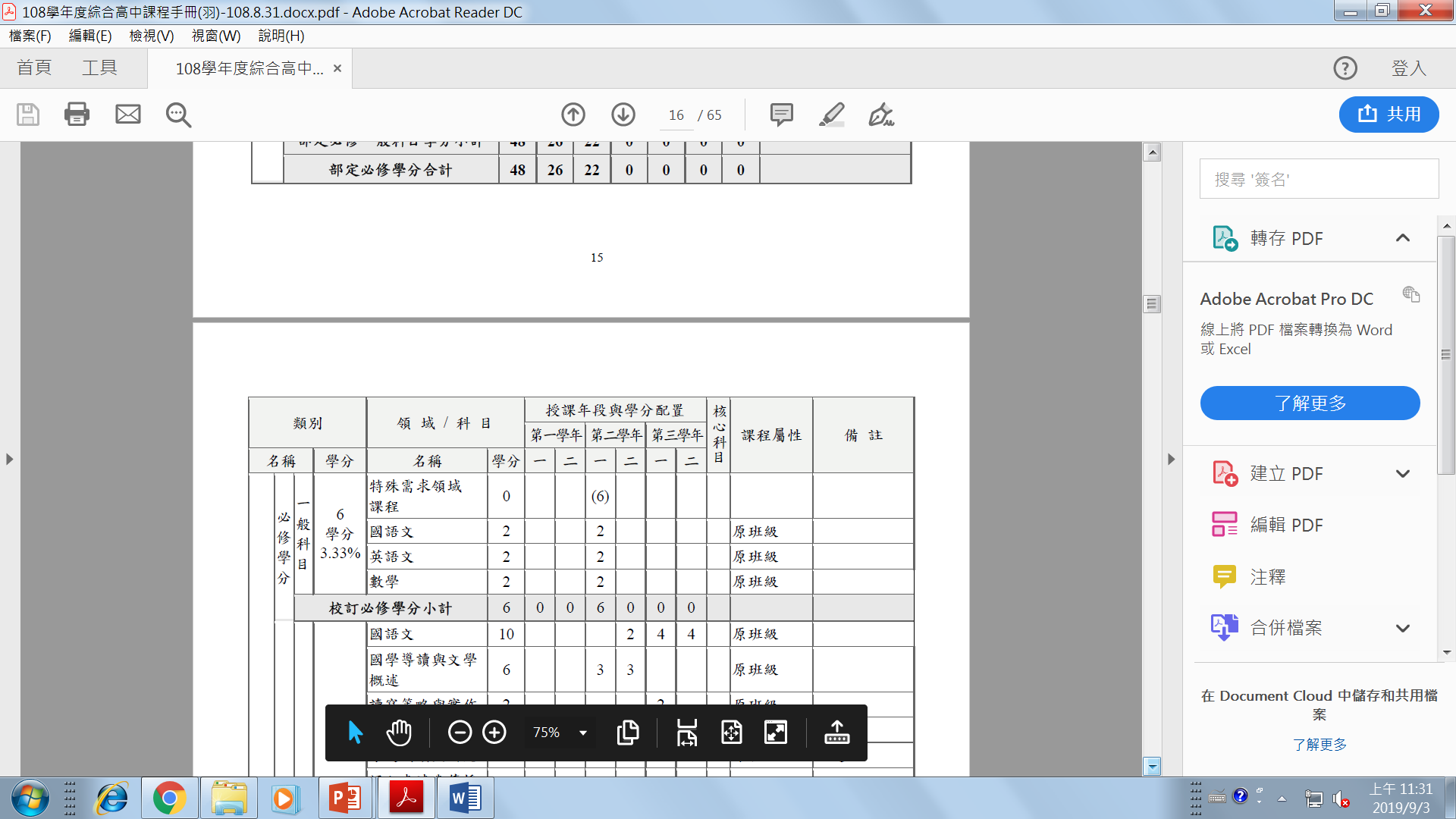 彈性學習
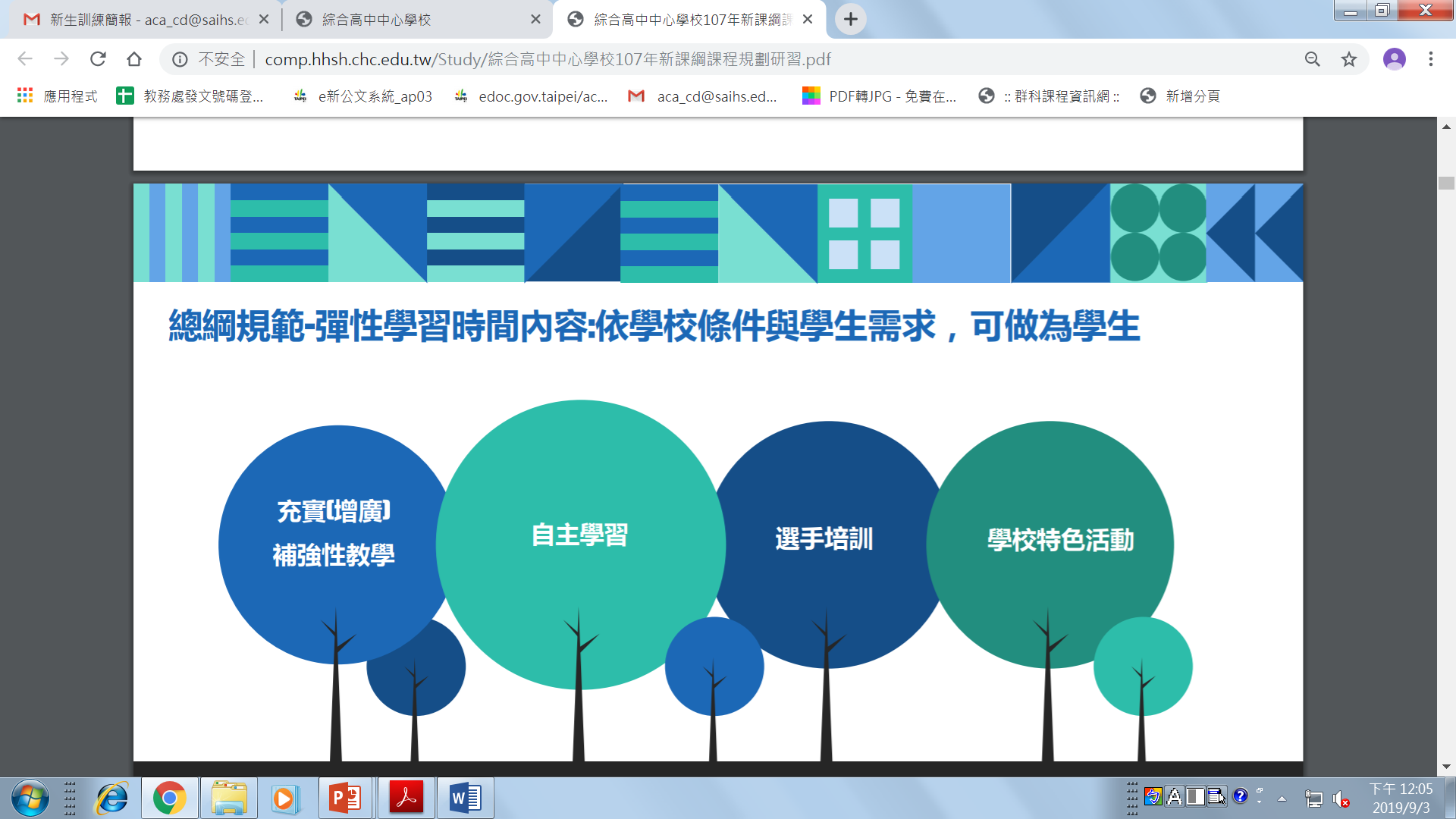 團體活動時間
選讀學程
特色活動課程
▲課程時間：每週五第1、2節課
▲實施週期：高一上每六週為一期
▲內容方式：活動試探和體驗
108課綱新學年學分制
一、總學分數
表3-1  綜合高中整體課程架構表(p.4)
★丙生高一上國語文成績雖不及格,但學年平均及格,即符合
   108課綱總綱所訂「必修科目及格」之條件，不需重修。
★類別(部必/校必/選修) 、課程名稱、學分數都必須相同，才能平均。
★成績登錄部分，請參見p.11 。
二、領取畢業證書的必選修學分條件
1、部定必修50學分
2、校訂必修6學分
3、校訂選修104學分（以上）
共計160學分（以上）
※學生在特定專門學程修滿40學分含該學程之核心科目及專題實作均及格者，得在畢業證書上加註其主修學程。
學期總成績百分比
第1次定期學業成績評量占15％。
第2次定期學業成績評量占15％。
第3次定期學業成績評量占30％。
日常學業成績評量占40％。
★成績評量以上述為基準，部分科目會依老師需求調整
學期學業總平均成績之計算
學年學業總平均成績之計算，以該學年度各學期學業總平均成績平均之。 
學生學年學業成績達及格基準之科目，其各學期成績仍應以該學期實得分數登錄。 
一上國文58分，一下國文64 ，學年成績61分，該學年度各學期均授予學分。 
一上國文58分，一下國文60 ，學年成績59分，僅取得一下學分，一上國文須重修。
補考
一般學生學業成績不及格，且成績達40分者，得申請補考。
補考科目成績達及格基準者，授予學分，並依及格基準分數登錄。
補考科目成績未達及格基準者，不授予學分，並就補考後成績或原成績擇優登錄。
重修
教務處開課→線上選課→繳費→上課
重修成績達及格基準者，依及格基準分數登錄；未達及格基準者，就重修前後成績，擇優登錄。
缺課達1/3授課時數，該重修紀錄將以0分計算。
重讀
學生各學年度取得之學分數，未達該學年度修習總學分數1/2者，得(ㄉㄜˊ)重讀。
重讀時，以重讀之實得分數登錄
重讀前已修習且取得學分之科目，得依規定申請免修。
未申請免修而自願再次選讀者，該科目成績，應就再次選讀之成績或原成績擇優登錄。
缺課1/3零分計算
學生缺課，除經本校依請假規定核准給假者外(不含事假)，其缺課節數達該科目全學期教學總節數1/3者，該科目學期學業成績以0分計算。
缺課1/2或曠課42節
學生除公假外，全學期缺課節數達教學總節數1/2，或曠課累積達42節者，經提學生事務相關會議後，應依本校學生獎懲辦法規定處理，並進行適性輔導及適性教育處置。
綜合高中的畢業要求
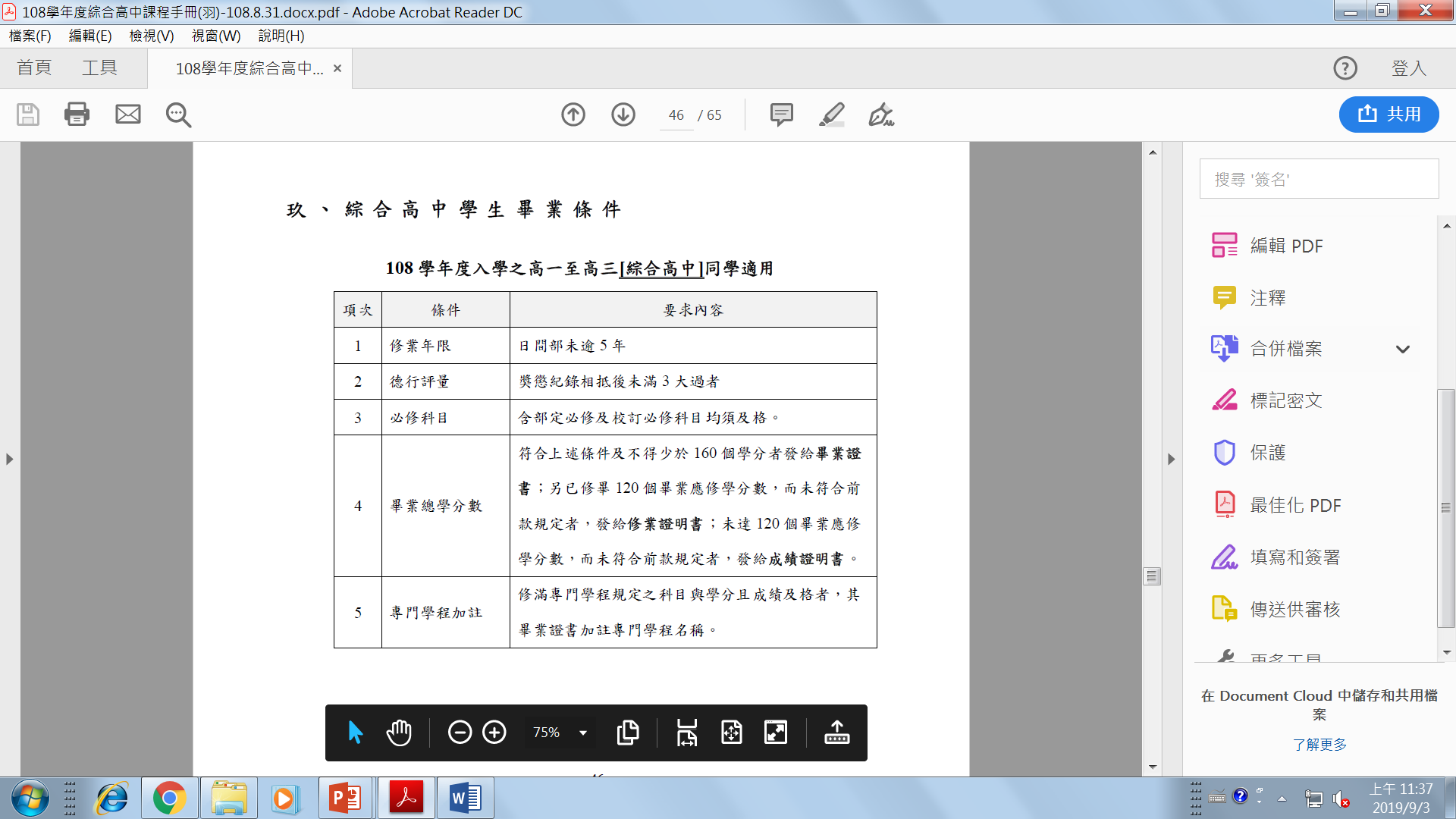 升學輔導以普通大學為主
升學輔導以四技二專為主
大學
分科測驗
本校綜高業務諮詢單位
教務處(自強樓1樓)
教務主任：鄭才新 (分機201)
課務組長：謝佳惠(分機232)
綜高學程主任：陳文儀(分機233)
輔導室(大同樓3樓)
輔導老師：徐琬畇(分機727)
課諮師
課諮師：吳至菘(分機364自強樓1F小導師室)
課諮師：吳瓊雯(分機382 自強樓1F大導師室)